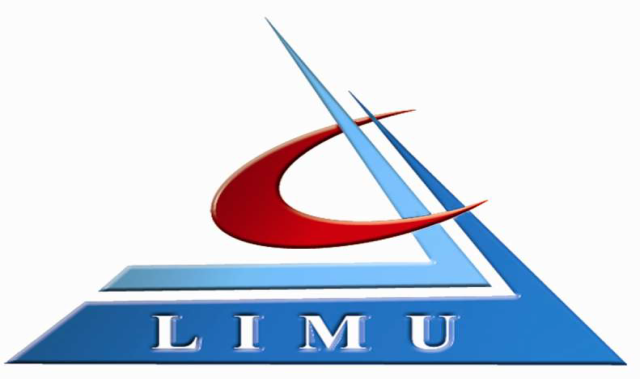 Higher Education in Libya:Challenges and Future Plans
Mustafa M. Elfakhri
Professor of Biochemistry
Faculty of Medicine 
University of Benghazi – Libya
Acknowledgment
First, I would like to express my deepest thanks to the organizing committee for inviting me to participate in such an important event. They offered me a formidable opportunity to address a very distinctive audience like yourselves. 
Furthermore, I am grateful to several people for helping, in one way or other, with the building up of this presentation. 
To all of those goes my sincere appreciation .
2
Making use of my humble experience as an educationist,    augmented with my profession as a Clinical Biochemist,                      I am aiming in this presentation to : 
Describe, evaluate and properly diagnose the syndrome of performance decline of the Libyan higher educational system . 
Discuss the etiology of the apparently observed symptoms. 
Prescribe specific requirements and recommendations , to be shared with others of different specialities in a way that might enlighten our future perspective to :
 Ameliorate this unhealthy condition.
 Adopt effective means for achieving good prognosis .
 Design a proper rehabilitation scheme  .
3
Layout of the Presentation
Objectives
Introduction
Challenges facing higher education in Libya
Requirements
Recommendations
4
Objectives
I
II
III
IV
5
5
Introduction
6
Geographic location of Libya, Benghazi , LIMU & UOB
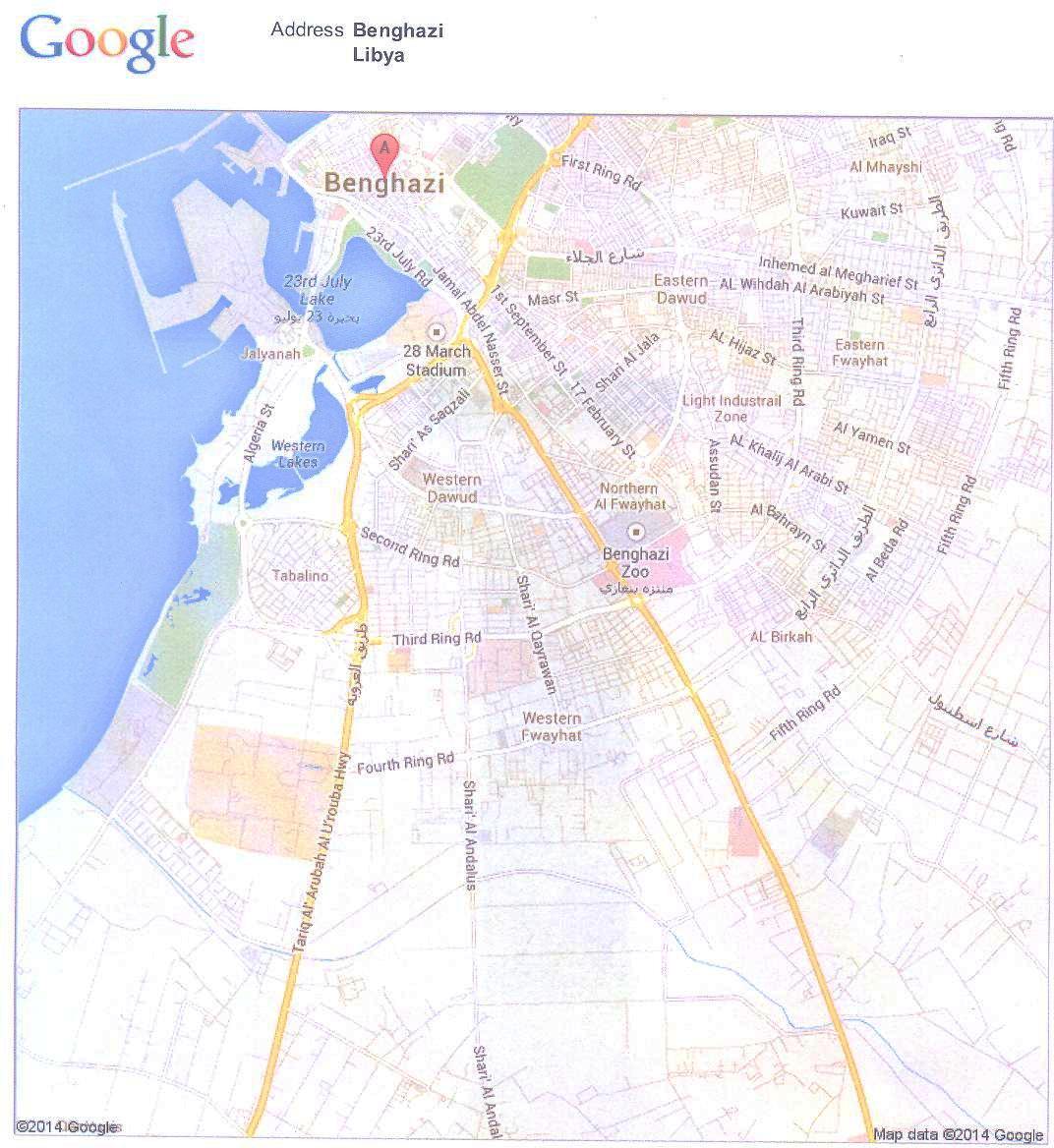 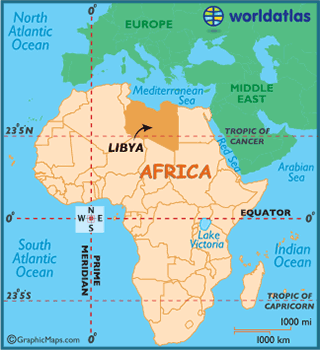 LIMU
UOB
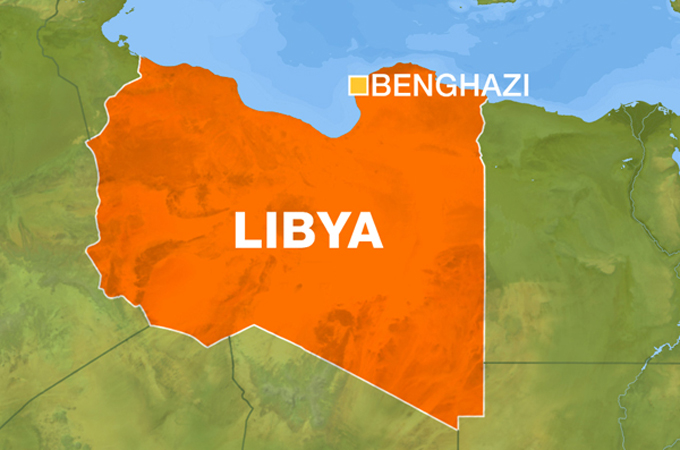 Tripoli
7
7
No doubt, educational institutions are the principle pillars for establishment of sustainable human development which leads to community progress.
8
Therefore, it is essentially important to develop their infrastructure, programs, financial resources and assure the quality of their outcome to effectively respond and fulfill community needs.
9
The contemporary world is experiencingan unprecedented scientific advancement in all aspects of life . It is becoming a formidable task to stay internationally competent. Improving educational programs to well prepare our young generation is the key to do so .
10
The future requirements of education is choosing quality over quantity and adopting modern, reliable teaching methods in order to acquire knowledge, develop skills and attitudes that comply with good professional practice to  meet the challenge  of globalization.
11
Education in Libya is free for everyone from elementary school up to university level. 
Libya’s population (2010) of approximately 6.17 million includes:

 1.7 million students (28% of population), over 300,000 of whom study at tertiary level, including those in the higher technical and vocational sector (≤ 10%)
This number of students represents an increase of over 290,000 since 1975, when just over 5,000 students were enrolled.
12
The general decline in the quality of Libyan higher educational system within the last 3 decades is well recognized.
The efficiency of its product has been proven to be inconsistent with the national economical and developmental needs.
Ref:
*Proceeding , Conference of Public Policies , Benghazi 12-14/06/2007 
  Supervised by Research and Consulting Centre – university of Benghazi (Previously Garyounis)
13
Challenges
14
I tried here to concentrate on the  internal challenges arised from components of the higher educational system in Libya that affecting its own performance .
This does not under estimate the effect of other external threats , but they just remain beyond the scope of this presentation.
15
Requirements
16
Lack of a national strategic plan (1,2,3,4,5)
Like all other sectors,  the higher education in Libya needs to build up its own strategic plan.
It has to be effective and constructed with clear achievable and measurable objectives, with attention in making priorities.
Designed by all stakeholders.
Considering local factors and international standards.
17
Poor primary and secondary school output (4.6.10)
Nurseries, primary and secondary schools are the prime factor in establishing students mentality, character and ability to learn.
Fostering quality of this pre-university stage will improve           the higher educational input.
Improvement should encompass  curricular development , adopting   active learning strategy with emphasis on the quality of teacher, incorporating foreign languages, social education and information technology.
18
Comparison of pre-university teaching hrsin Libyan Educational system with others
Ref:
* Dr Aref Elteer- Development of human resources in Libya (Malaysia as a model) Nov. 2013 – Ministry of Education 
website.
19
Excessive Students’ Admission (2,4,6,7)
In a young nation like Libya where 63% of its population is below 40 years of age, the need for more investments in education is unavoidable.
Free education policy and hence increasing demands magnified the burden on higher education institutions. 
Poor quality of university input and annual increment of students’ number have a negative effect on the performance of  universities.
20
316000
301000
223000
2000
21
This poor uni. performance has a two-fold negative impact;
Expenditure on a poor quality higher education.
Employment of a large number of incompetent graduates.
If  no enough and suitable jobs were created, unemployment rate of such young generation would critically rise.
Therefore, a better selection criteria  for student admission are needed which are  consistent with institution capacity and market demands.
More incentives and attractions should be adopted to promote technical  and vocational education.
22
Structural Problems  (5,6)
Irrational horizontal expansion of higher educational institutions with no diversity or identity, and the absence of basic foundation requirements led to poor university performance and hence incompetent  graduates.
The apparent lack of coordination between programs specifications and the local market needs is a well observed fact.
Therefore,   institutional reform is urgently needed.
23
Horizontal Expansion in Numbers of Higher Educational Institutions in Libya Compared to Malaysia &International Reference Standards (IRS)
Ref:
*Proceeding , Conference of Public Policies , Benghazi 12-14/06/2007 
  Supervised by Research and Consulting centre – university of Benghazi (previously Garyounis)
* Dr Aref Elteer- Development of human resources in Libya (Malaysia as a model) Nov. 2013 – Ministry of Education 
website.
24
Poor Infrastructure (8)
Lack of investments, limited capacity, increasing demands and absence of planning resulting in a deformed institutions with poor infrastructure.
Inefficient flabby administration with the absence of quality management system and under developed information technology aggravate the problem . 
Development of university infrastructure is a prerequisite requirement  that involve the build up of quality assurance system & application of relevant IT programs to enhance academic and administrative processes.
25
Administrative and Legal Problems (6)
Long lasting state control
Political & security intervention
Lack of autonomy of higher educational institutions
Chaos of university management
Ineffective legislations & loss of university traditions
Gaining more autonomy of higher educational institutions is  a mandatory requirement.
26
Poor Academic Staff Performance (5,8)
Shortage in staff
• Irrational expansion of universities
Encouraged academicians for more part time jobs
Overloaded commitments
Compromised criteria for staff recruitments
•  Ineffective legislations & loss of      university traditions
Decline of responsible and professional commitment of teaching staff in addition to altered ethical values
Filtration & continual professional development programs for staff members should be conducted with adoption of strong effective +ve  & -ve incentives to ensure good implementation & commitment.
27
Outdated curricular and Teaching Methods (6.11)
Similarity of programs offered by most universities. 
Prevailing of rot learning teaching methods, lack of science integration, depending on factual knowledge and givingno attention to professional skills & social education.
“The change is a must” 
 That should include curricular development to meet good professional practice.
 As well as, the concept of student centred education  is ought to be introduced.
28
Poor Financial Resources (6,9.12)
The problem of educational under funding
 ( ≤ 3.5% of GDP)
Instability of funds
Lack of autonomy (complete dependency on government funding)
All of these caused impossible execution of  plans to cover  the expenses of the increasing number of students
Diversification of financial resources in order  to secure sufficient &  continuous  funds .
29
Poor Research and Postgraduate Programs (6.13)
Scarcity of funding & lack of defined research priorities.
 Postgraduate and research programs should possess  clear goals and strategies consistent with national priorities & interest such as: 
Sustainable human development.
Solving local problems
Building economy.
Fostering knowledge economy 
Raising standards of living.
Collaboration of mutual benefit with other service providers.
30
Recommendations
31
Adopting a national strategy for higher education aiming to :
Improve process management .
Attain better quality of graduates .
Foster international competitiveness.
     In doing so, we need to :
Analyze  the existing system to draw national goals to be implemented in the strategy.
Involve all stakeholders in the strategy building. 
Insure enough resources , means to deliver , elements of control  & follow up, and the existence of stable effective administration.
Raise public awareness of the strategy to ensure a broad participation.
32
Linking educational programs to local, national and international market needs through:

Setting a national reference standards (NARS) for higher educational programs consistent with international standards and national identity and needs.
NARS should represents the minimal requirements of knowledge and skills the graduate should be equipped with in either the private or public sectors.
Allowing universities to have their own ARS which may surpass NARS.

Ensuring the concepts of life long learning, active learning strategies and community based education.
33
Promote investment in education
Aiming to enforce  quality assurance system & achieve                             the competitive benefits of globalization through:

Collaboration with international bodies:Inviting international Universities to establish their branches in Libya. 
Signing MOU with international Universities regarding postgraduate studies :Adopting Channel System with joint supervision programs.
Establishment of a student loan system and scholarships for gifted students or for specialties with most national interest.
34
Government offers non - profit loans to cover tuition fees of admitted students
35
Student loans are reimbursed ( partially or totally ) based on well selected criteria  through comfortable premiums after graduation and employment.
36
The aim of this proposal  is to ensure  :
Achievement of national priorities .
Student competitiveness .  
Seriousness and capacity of student to pursue higher education.
Student independency .
Rational funding .
The right of future generations in the national resources.
37
Benefits
38
Conclusion
Presumably, the content of this presentation disseminated a distressful feeling among you.  It seems to be like a blunt dissection into the system of higher education in Libya. As a matter of fact, it is an attempt to deeply expose the origin of  illness in this system, as an initial preoperative phase  to prepare it for a delicate major  surgical correction. 
Indeed, such treatment is not a pain-free procedure and it might apparently irritate our national pride. But, it is a well known fact, the first step in strategic planning is to know where you exactly stand in order to decide where to go  and how to reach there. 
This is truly my intention , so may God help us all.
39
المراجع References -
د. مصطفى عمر التير (2004) ندوة التعليم العالى والتنمية فى ليبيا – طرابلس .
د. عبد النبي ابو غنية (2004) ندوة التعليم والسياسات التعليمية فى ليبيا – طرابلس . 
د.محمد على الأعور (2006) ندوة التعليم العالى والتنمية فى ليبيا – طرابلس .
د. محمد موسى العبيدى (2007) الأثار المترتبة على السياسات الموجهه لنظام التعليم فى ليبيا ( أبحاث مؤتمر السياسات العامة – بنغازى ) 
د. سعد محمد الزليتني (2007) التخطيط للتعليم العالى فى ليبيا ( أبحاث مؤتمر السياسات العامة – بنغازى ) .
د. عبدالرحيم محمد البدرى (2007) بعض مشكلات سياسات التعليم العالى فى ليبيا ( أبحاث مؤتمر السياسات العامة – بنغازى ). 
تقرير المجلس الاستشاري العالمي برئاسة د . مايكل بورتر (2006) تقييم التنافسية فى ليبيا .
د. محمد صبحي قنوص و سليمان محمد الجروشي (2004) تقرير حول وضع الجامعات والمعاهد العليا فى ليبيا (لم ينشر ) .
 د. عيسى بغنى (2012) قراءة فى تقرير التنمية البشرية لسنة 2011 – نشر على الموقع الالكترونى " ليبيا المستقبل " بتاريخ 31-1-2012 
د. عبد السلام القلالي «مندوب ليبيا لدى اليونيسكو- (2012) المنظومة التعليمية في ليبيا – ورقة مقدمة الى المؤتمر الوطني للتعليم – طرابلس بتاريخ 15-17 /9 /2012
تقرير عن واقع التعليم في ليبيا وافاق المستقبل (2013) – المركز الوطني لدعم القرار – رئاسة مجلس الوزراء – www.npdc.gov.ly 
د. عبدالله المقيرحي (2012) احتضار التعليم في ليبيا ، اسبابه وسبل الاصلاح – جريدة الوطن الليبية  بتاريخ 5/9/2012
د. عبد الله المقيرحي (2012) نواقيس الخطر – جريدة الوطن الليبية بتاريخ 31/5/2012
40
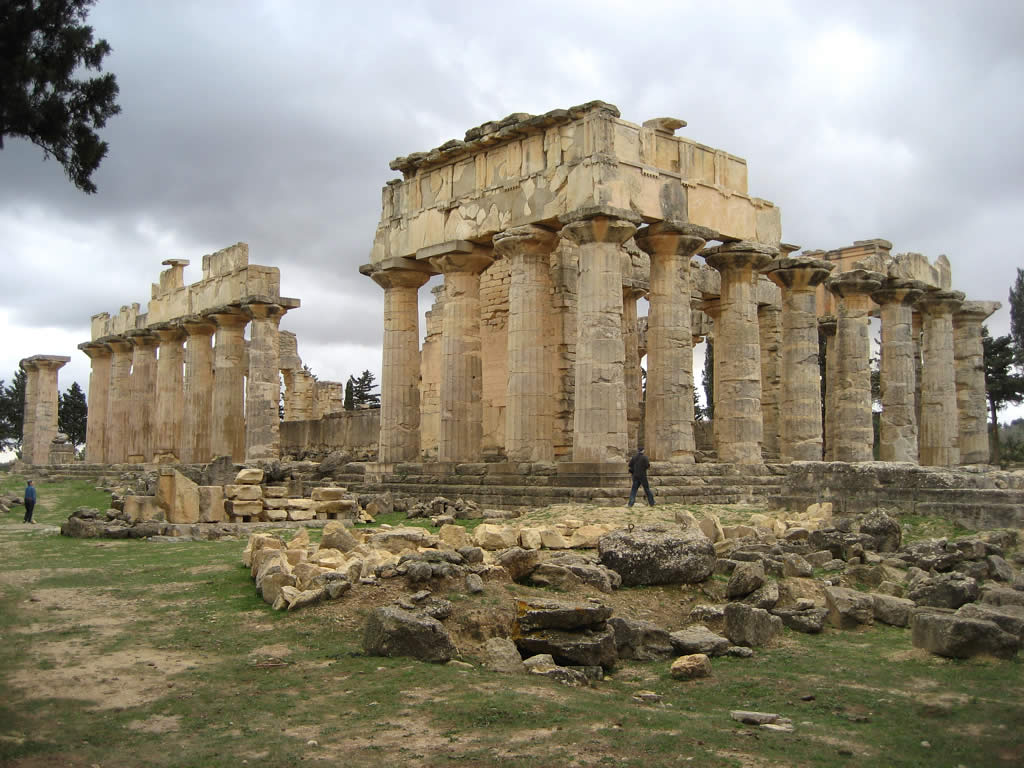 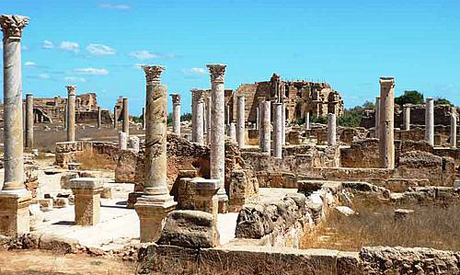 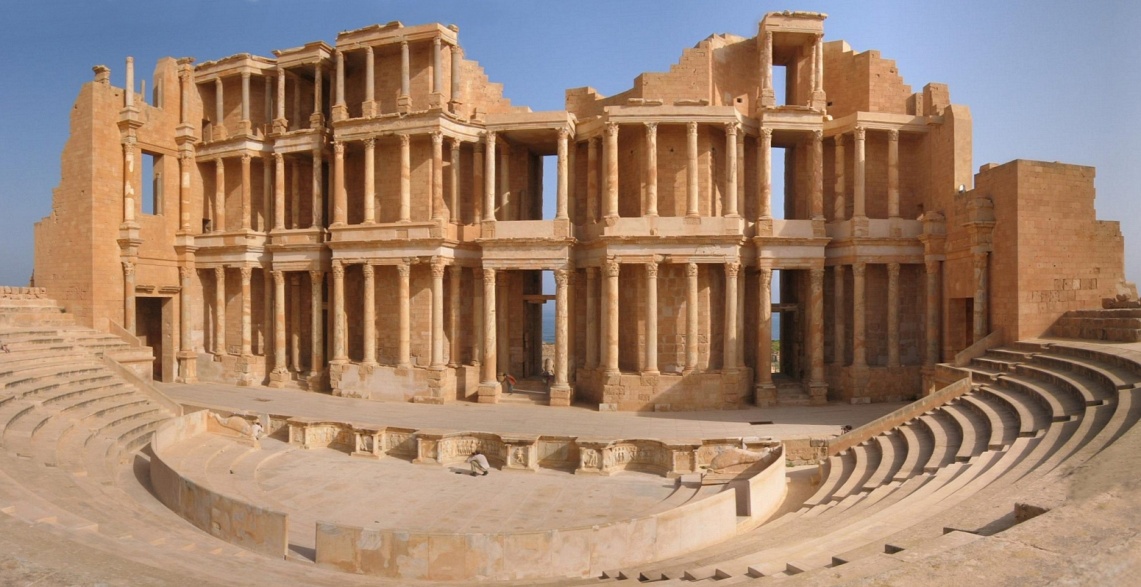 Thank you
41